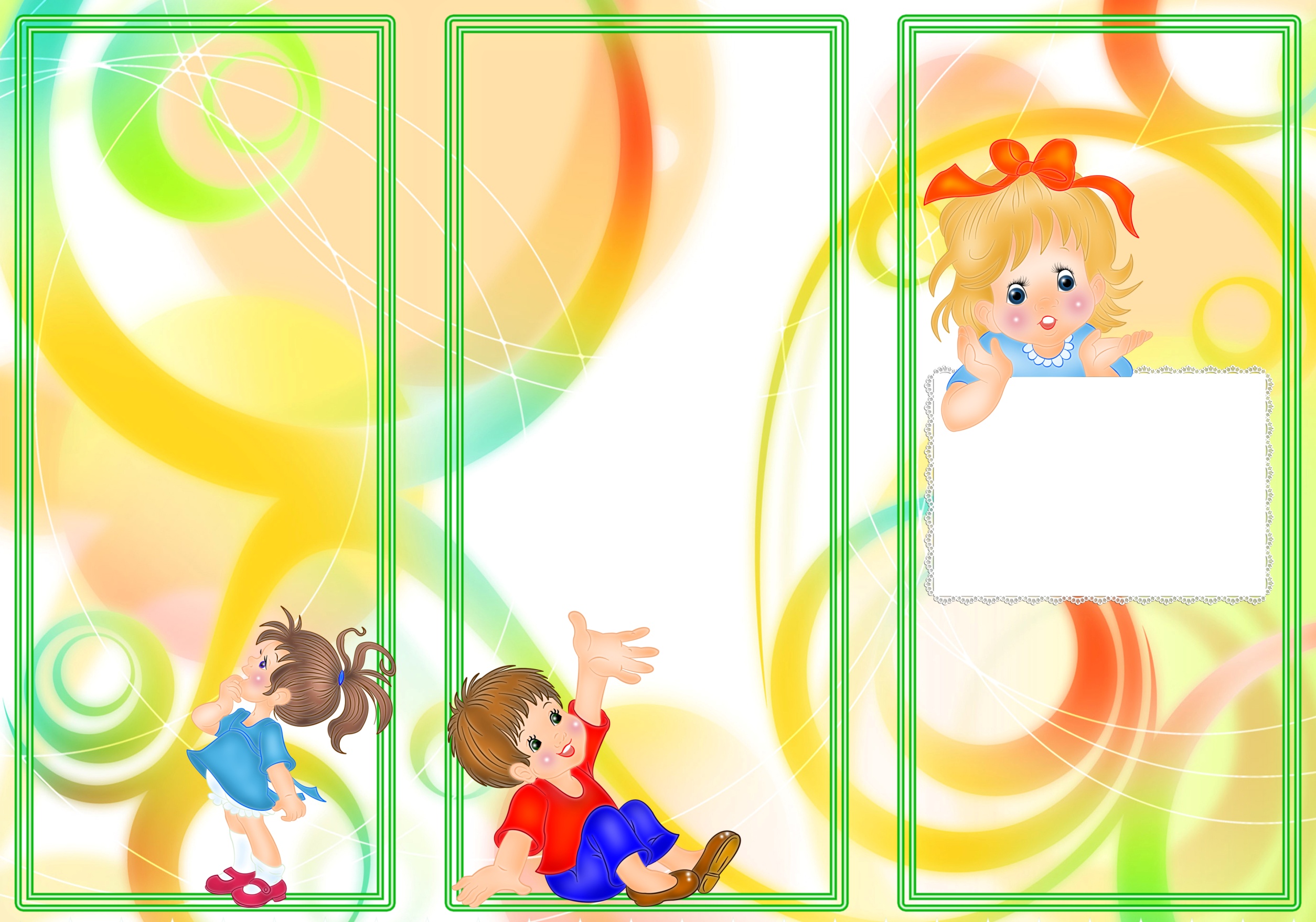 МБДОУ № 175«Непоседы»
ВАКУЛЬЧИК
ТАТЬЯНА
НИКОЛАЕВНА
воспитатель
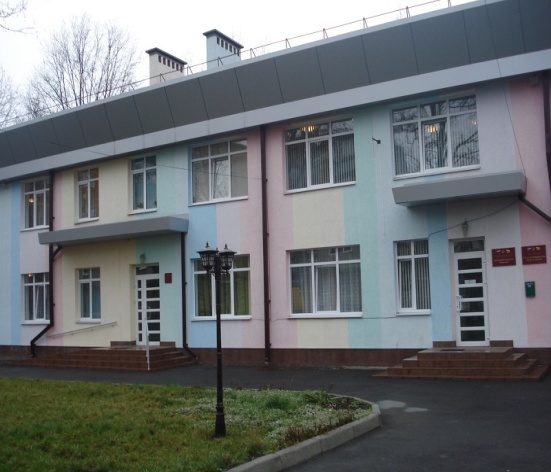 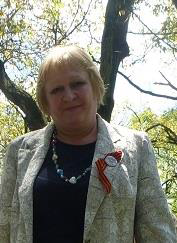 ПРОЕКТ
«Экскурсия к 
Мемориалу Славы
в/ч 20634»
Формирование нравственно-патриотических качеств - это целенаправленный процесс формирования у детей высокого сознания, нравственных чувств и поведения, который обусловлен объективной необходимостью и потребностями передачи молодежи ценного опыта старших поколений.
Гипотеза проекта 
Процесс формирования нравственно-патриотических качеств детей дошкольного возраста повысит свою эффективность если:
Задачи проекта  (для родителей )
Задачи проекта  (для детей )
Ожидаемые результаты
Для детей
Для родителей
Проявление интереса к взаимодействию с ДОУ в процессе воспитания и развития детей дошкольного возраста.
сформированность понятия о священном долге  - защите Родины
сформированность почтительного отношении к защитникам Родины, к павшим героям,  
расширение знаний о своей Родине,
 освоение правила поведения и безопасности при проведении экскурсии,
 пополнение словарного запаса детей по военной тематике.
Предварительная  образовательная деятельность
ПРОЕКТ   «Экскурсия   к   Мемориалу   Славы   в/ч 20634»
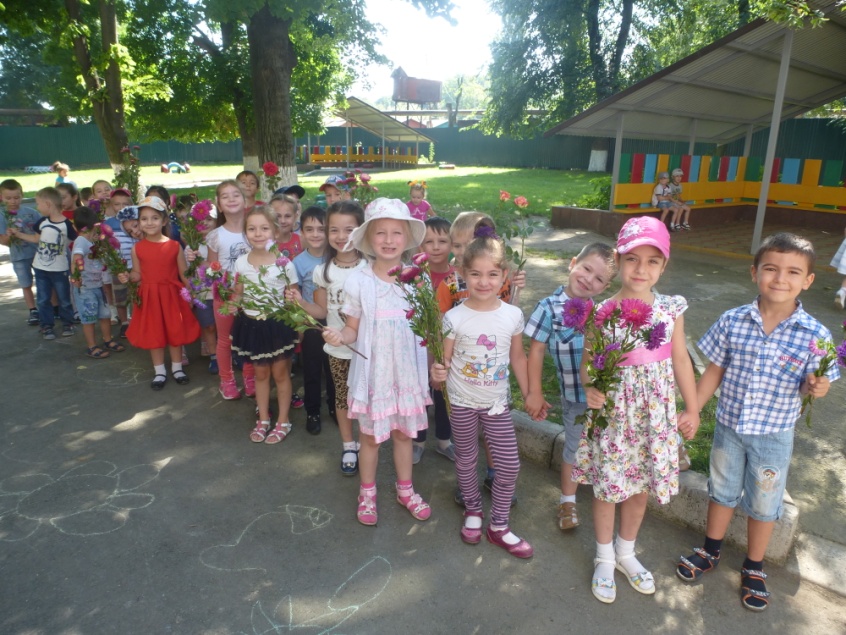 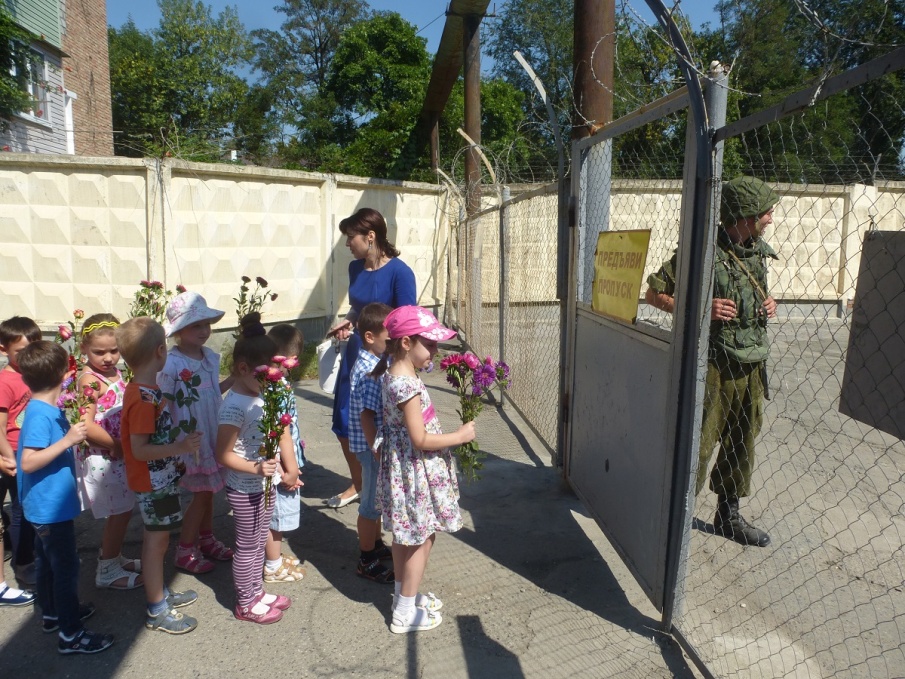 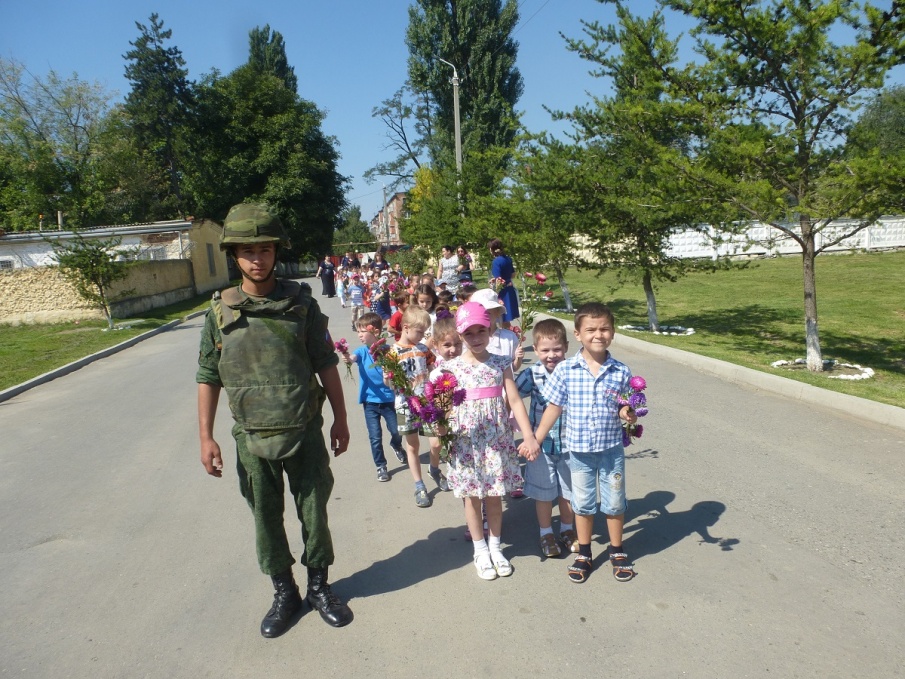 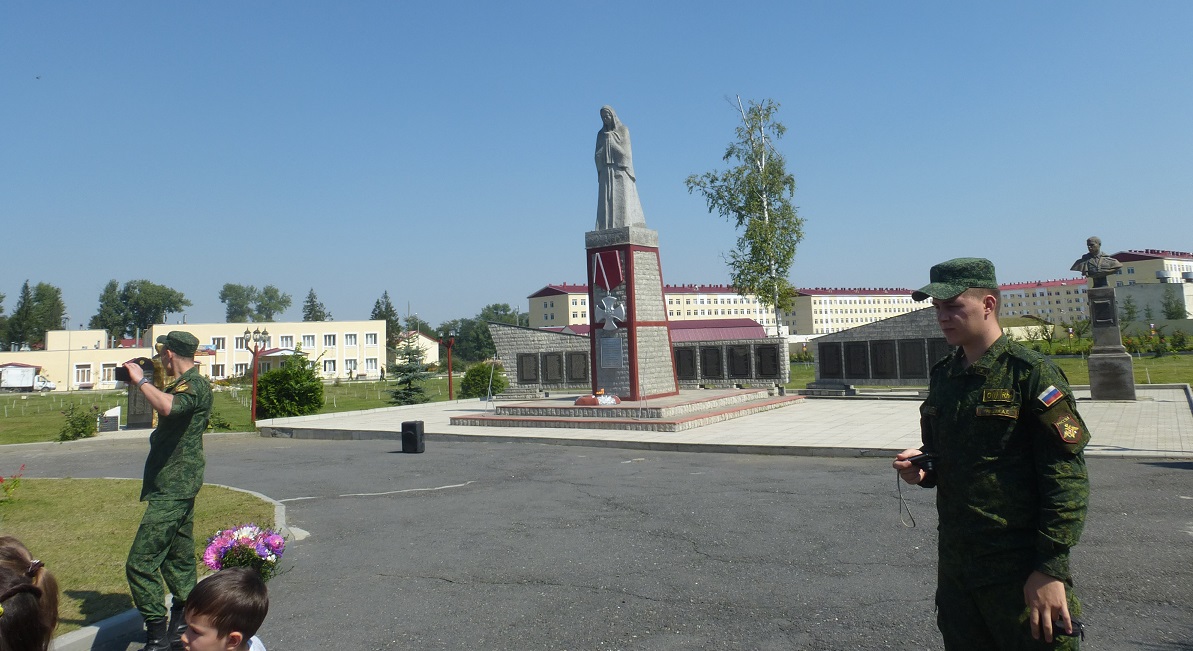 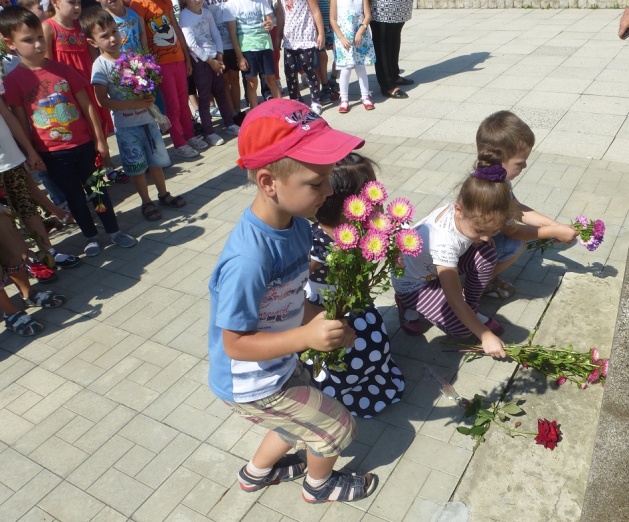 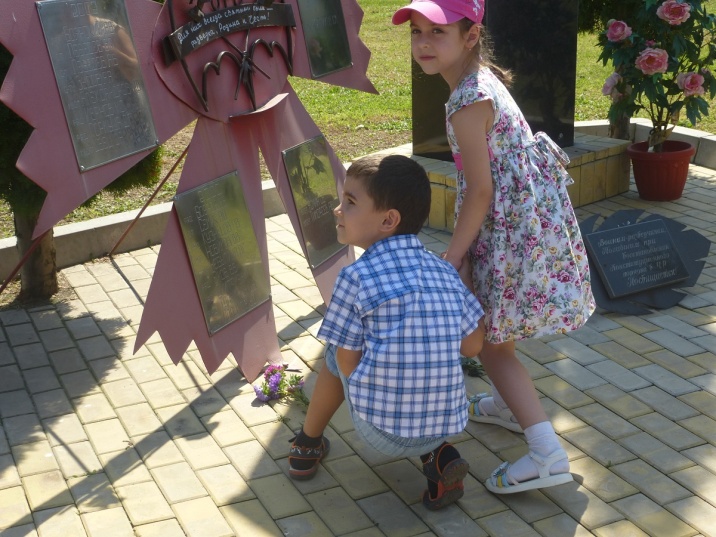 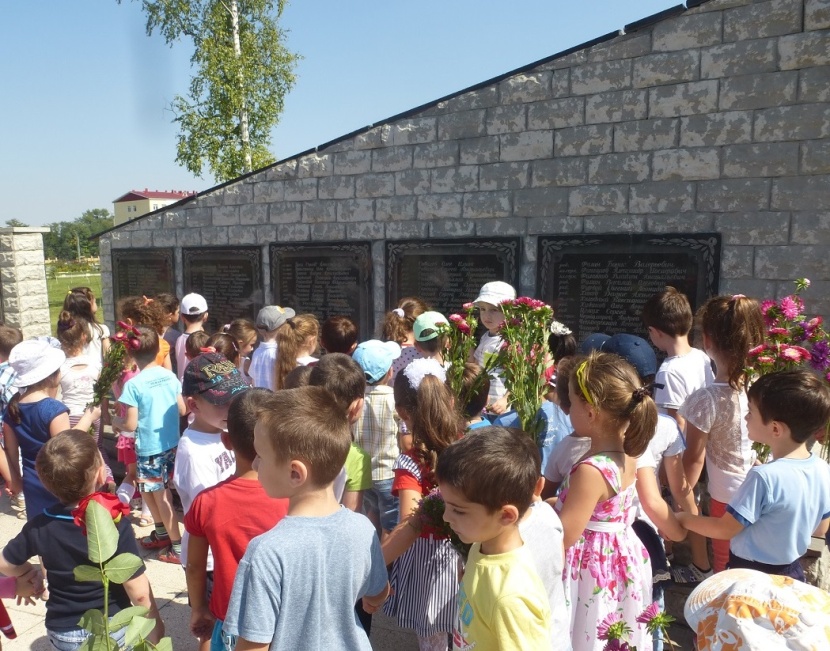 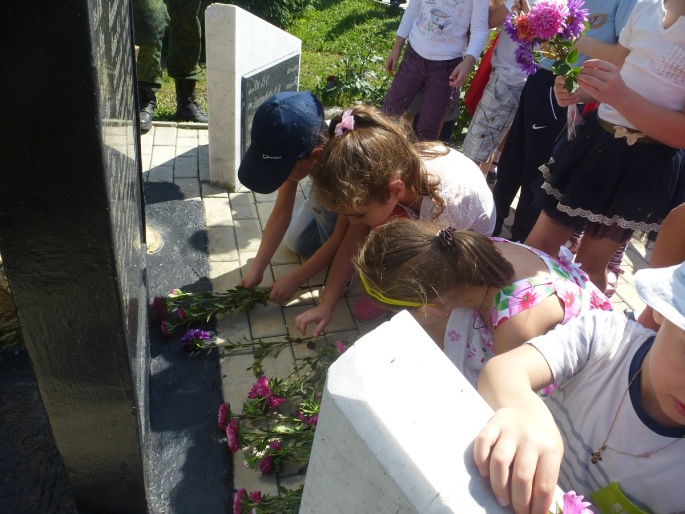 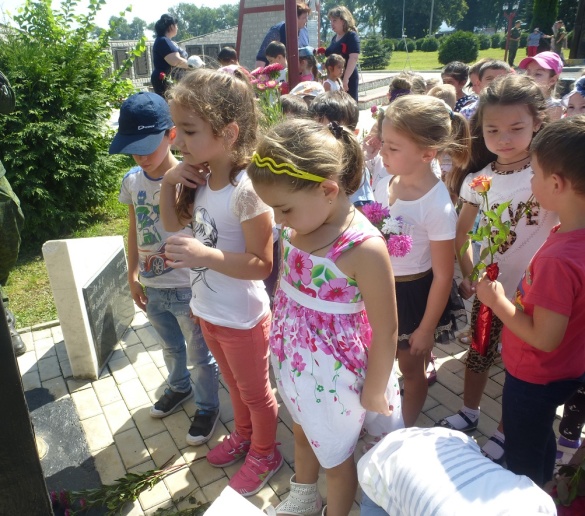 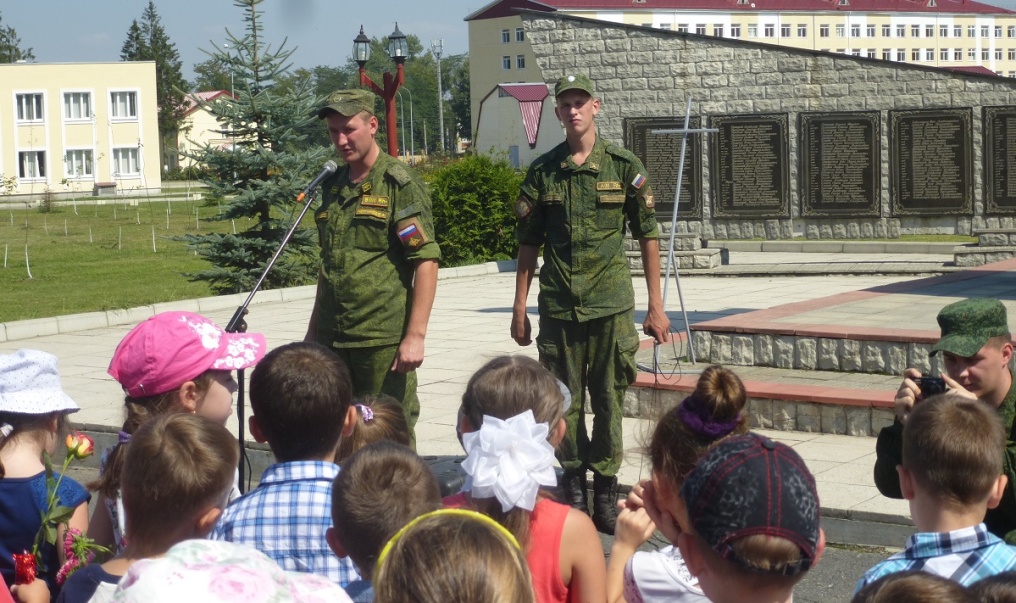 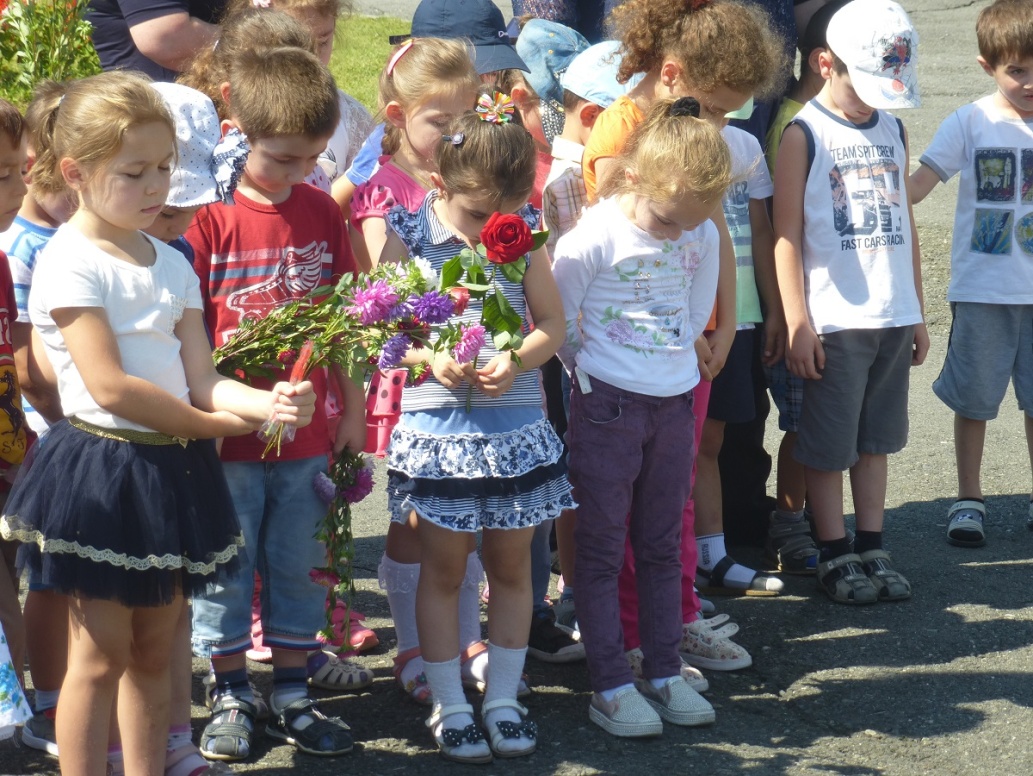 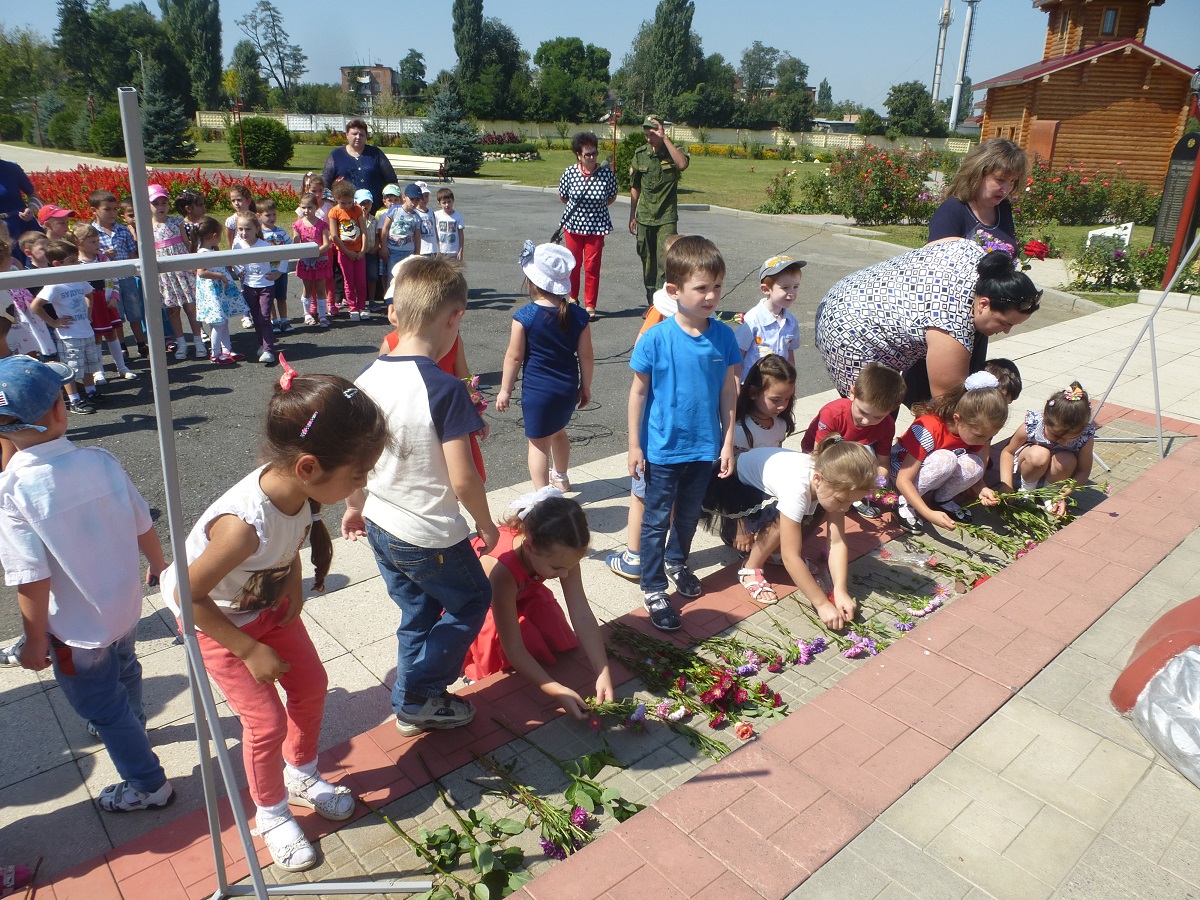 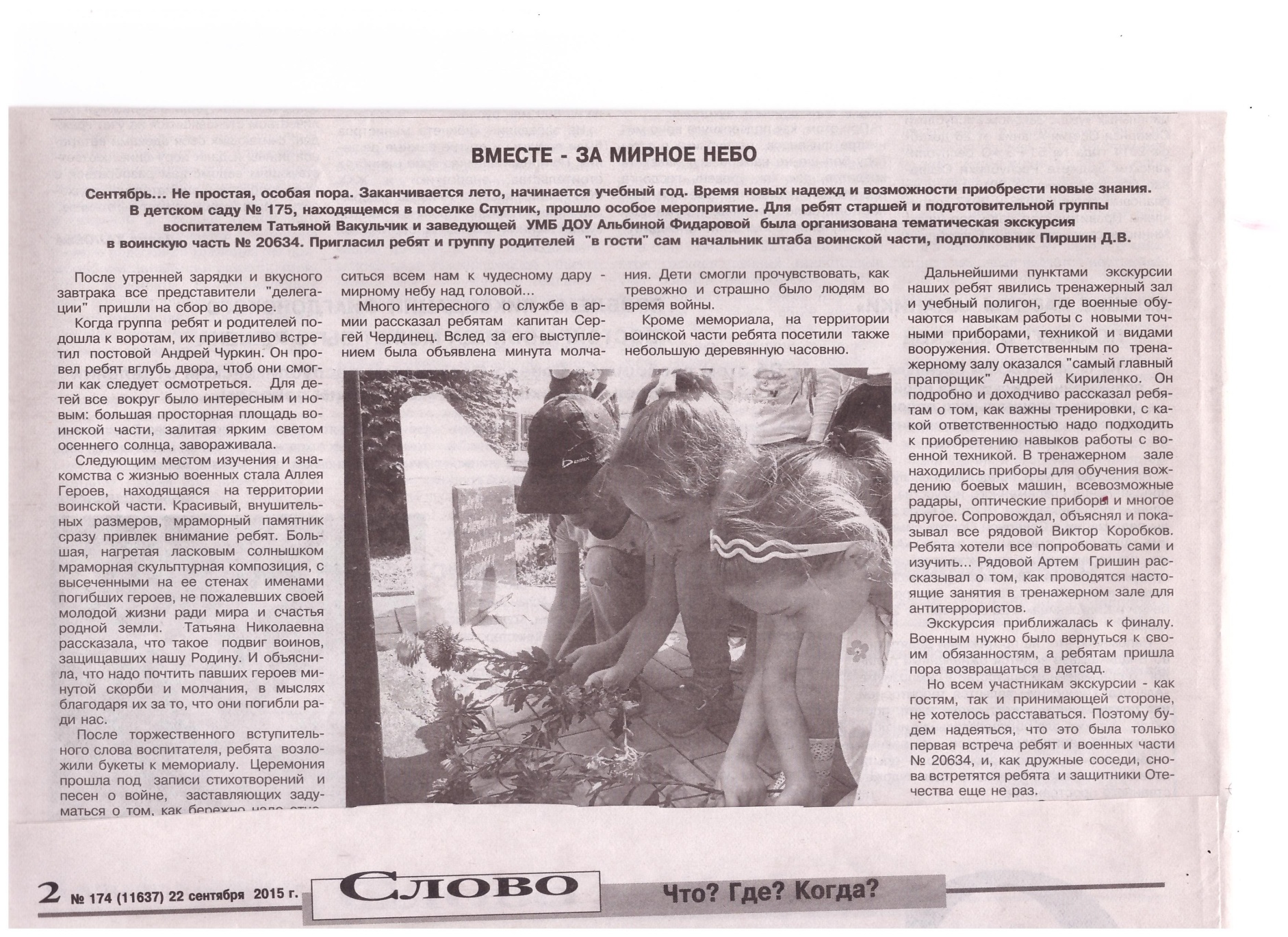 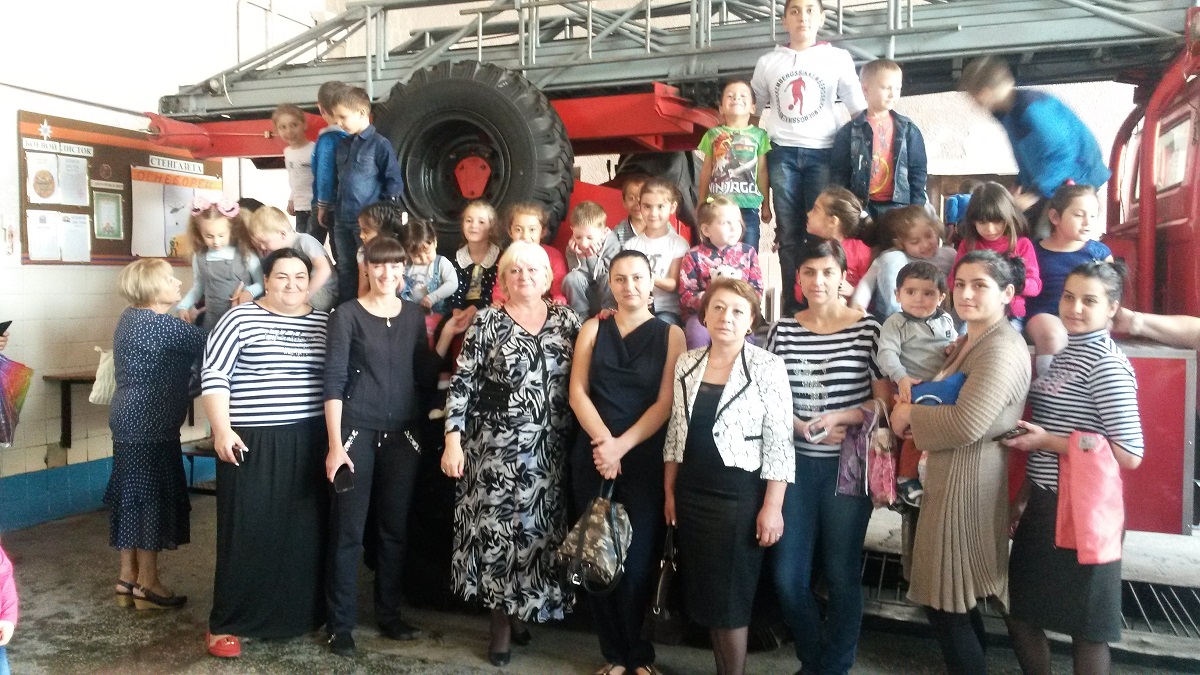 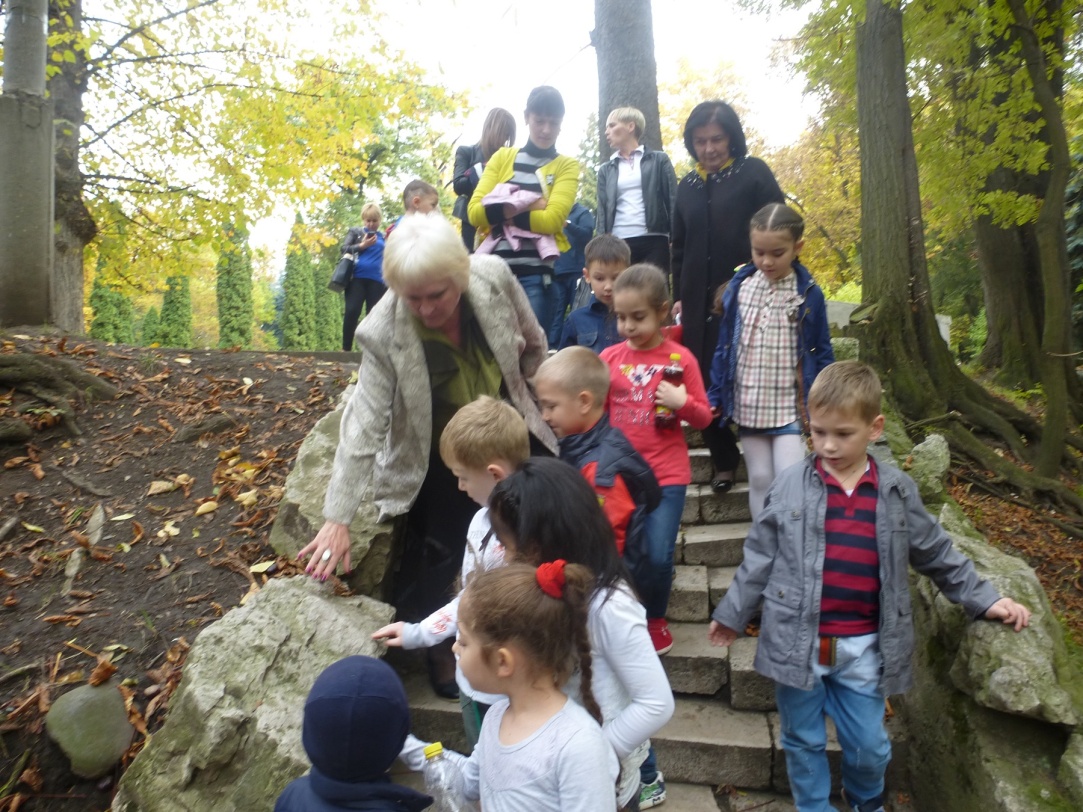 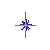 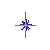 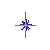 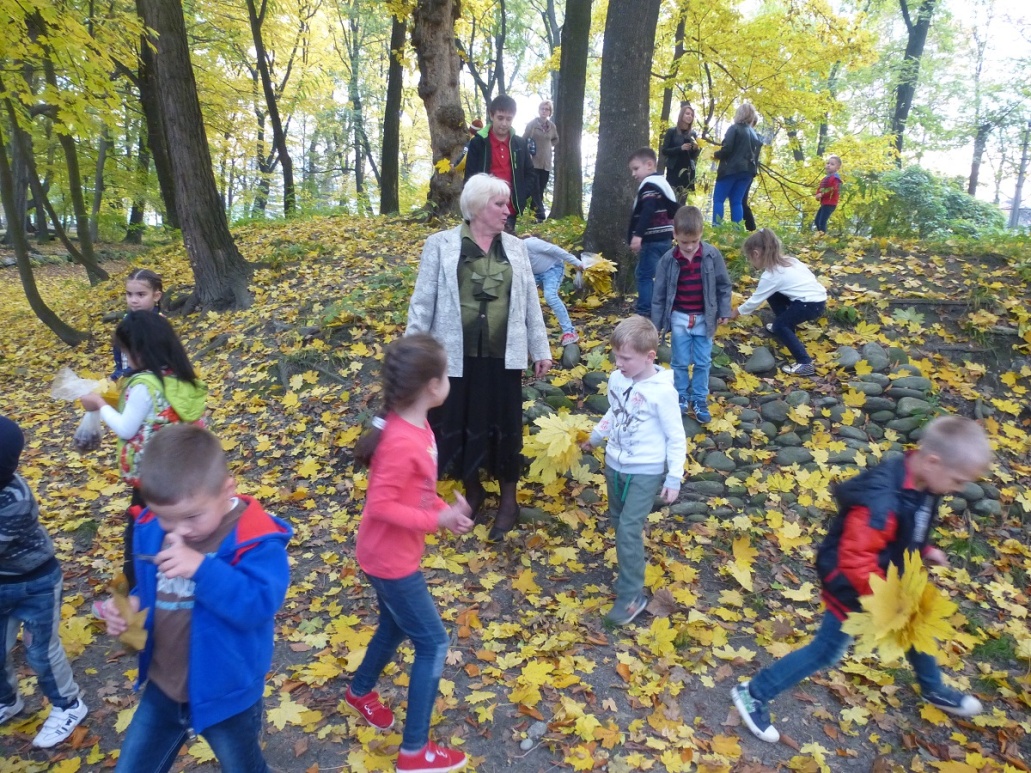 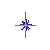 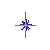 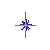 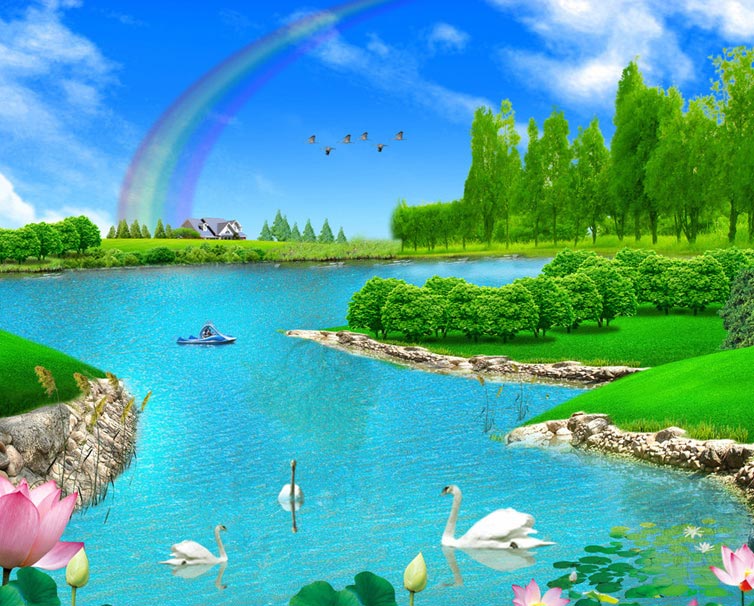 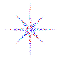 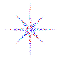 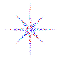 ПУСТЬ НАД НАМИ БУДЕТ МИРНОЕ НЕБО
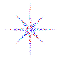 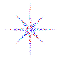 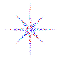